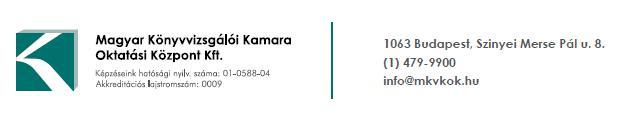 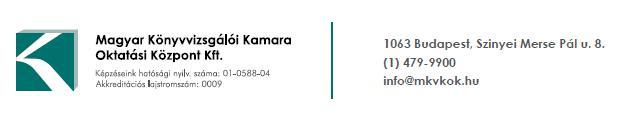 Az MKVK OK bemutatása

Kreditpontokkal kapcsolatos tájékoztatás

Dr. Lakrovits Elvíra
Budapest
2013. november 13.
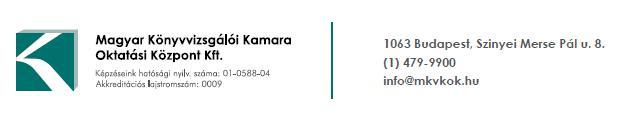 Magyar Könyvvizsgálói Kamara Oktatási Központ Kft. bemutatása

A cég küldetése
Minőségi szakemberképzés
A Kamara tevékenységének szakmai és anyagi támogatása
A cég tevékenysége
Szakmát adó képzések (OKJ-s és hatósági képzések)
Továbbképzések (kötelező szakmai továbbképzések)
Egyéb szakmai ismeretterjesztés (rendezvények, könyvkiadás, szoftverkiadás)
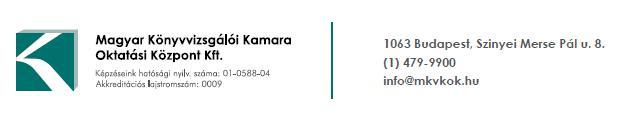 Az Oktatási Központ szerepe az adózás területén működő szakemberek kötelező továbbképzésében

kötelező továbbképzések szervezése
KreditKlub működtetése
kapcsolódó tájékoztatásban való közreműködés
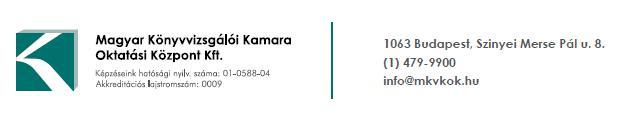 Adótanácsadói, adószakértői, okleveles adószakértői tevékenység gyakorlásának feltétele(i)

Az adózás rendjéről szóló 2003. évi XCII. törvény 175/A §. alapján a szaktárca által a hatósági nyilvántartásba felvettek gyakorolhatják e tevékenységeket.
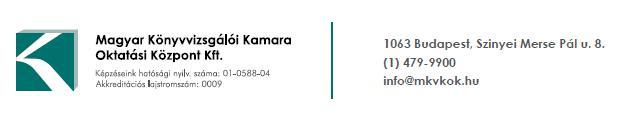 A szakmai regisztráció célja
szakmailag felkészült, naprakész tudással rendelkező szakemberek segítsék az adózókat a kapcsolódó feladataik ellátásában
a regiszter mellett lehetséges ennek kontrollja és a folyamatos továbbképzési kötelezettség előírása
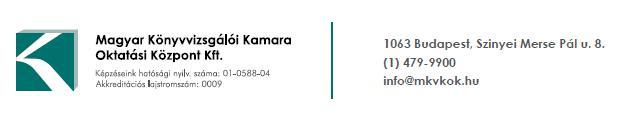 A nyilvántartásba vétel feltételei (Art. 175/A §)

a) büntetlen előéletű,
b) nem áll gazdasági, pénzügyi-számviteli vagy jogi végzettséghez kötött munkakörnek megfelelő foglalkozástól eltiltás hatálya alatt, és
c) rendelkezik a jogszabályban meghatározott szakmai képesítéssel, szakképzettséggel és gyakorlattal és egyéb feltételekkel.
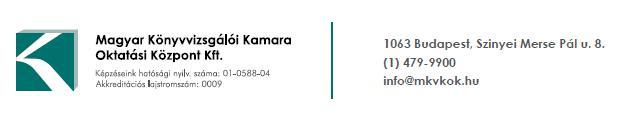 A névjegyzékbe való felvétel részletes feltételei

az adótanácsadói, az adószakértői és az okleveles adószakértői tevékenység végzésére jogosító engedélyek kiadásának és visszavonásának feltételeiről, továbbá a kapcsolódó nyilvántartás vezetésének és a nyilvántartásban szereplők továbbképzésének szabályairól szóló 26/2008. (VIII. 30.) PM rendelet (Rendelet) határozza meg
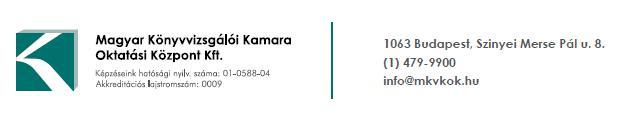 Adótanácsadók esetében felvétel , hogy a kérelmező rendelkezzen adótanácsadó szakképesítéssel.

Adószakértők esetében feltétel, hogy a kérelmező rendelkezzen
       a) szakirányú (jogász; közgazdász; igazgatásszervezői szakon) egyetemi vagy főiskolai végzettséggel, illetve szakirányú alapképzésben vagy mesterképzésben (a jogi és igazgatási vagy a gazdaságtudományok képzési területhez tartozó szakon) szerzett végzettséggel és szakképzettséggel, és adótanácsadó vagy pénzügyi tanácsadó (adó- és illeték szakon vagy adó-, illeték- és vámszakon) vagy okleveles könyvvizsgáló szakképesítéssel, valamint hároméves, a szakképesítés megszerzését követően, a kérelem benyújtását megelőzően adótanácsadás vagy pénzügyi tanácsadás területén megszerzett szakmai gyakorlattal; vagy
      b) nem szakirányú egyetemi avagy főiskolai végzettséggel, illetve nem szakirányú alapképzésben vagy mesterképzésben szerzett végzettséggel és szakképzettséggel, és adótanácsadó vagy pénzügyi tanácsadó (adó- és illeték szakon vagy adó-, illeték- és vámszakon) vagy okleveles könyvvizsgáló szakképesítéssel, valamint ötéves, a szakképesítés megszerzését követően, a kérelem benyújtását megelőzően adótanácsadás vagy pénzügyi tanácsadás területén megszerzett szakmai gyakorlattal.

Okleveles adószakértők felvétel, hogy a kérelmező rendelkezzen okleveles adószakértő szakképesítéssel.
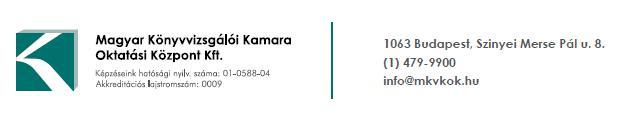 Továbbképzési kötelezettség (Rendelet 10. §.)

kötelező részvétel  (a nyilvántartásban szereplő természetes személy szakmai továbbképzésen köteles részt venni azon a szakterületen, amely tevékenységet folytatók nyilvántartásában szerepel)
5 éves képzési ciklus (az első továbbképzési időszak az engedély kiállítási napjával, a további továbbképzési időszakok az előző továbbképzési időszak utolsó napját követő nappal kezdődnek.)
100 kreditpont teljesítésének kötelezettsége (úgy, hogy a továbbképzési időszak legalább három naptári évében részt vesz valamely továbbképzésen)
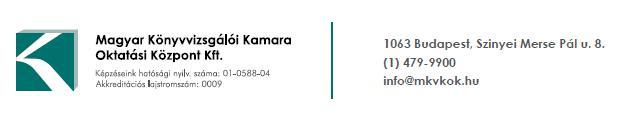 Bejelentési kötelezettség

A továbbképzésen való részvétel teljesítéséről szóló nyilatkozatot a nyilvántartásban szereplő természetes személynek a továbbképzési időszak végét követő 30 napon belül kell önállóan, felszólítás nélkül benyújtani a nyilvántartást vezető miniszterhez (jelenleg: nemzetgazdasági miniszter) a Rendelet 4. számú melléklete szerinti adattartalommal, csatolva hozzá a továbbképzésen való részvételt, illetve a teljesített kreditpontokat hitelt érdemlő módon tanúsító igazolásokat.
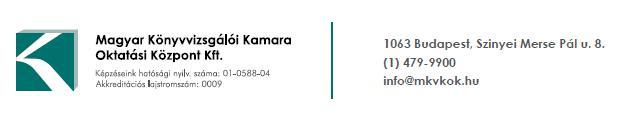 A jelenleg hatályos előírások szerint a továbbképzési kötelezettség elmulasztásának két esete lehetséges. Mindkét esetben a nyilvántartásból való törlésre kerül sor. Ez szerint a  továbbképzésre kötelezett személy:

5 év alatt nem teljesíti a 100 kreditpontot (kevesebb kreditpontot gyűjt össze 100-nál) 
Pl: ha valaki az  engedély kiadását követő 5 éves cikluson belül csak egy évben szerzett kreditpontot az előírt 3 helyett és ez idő alatt mondjuk 40 kreditpontot gyűjtött össze, és a minisztérium ezért törli a nyilvántartásból, úgy a törlést követően a fennmaradó 60 kreditpontok megszerzésére nincs időbeli korlát. Ha a nyilvántartásba való ismételt felvételét kéri, arra csak akkor kerülhet sor, amennyiben a hiányzó kreditpontok megszerzését igazolja. 

5 év alatt teljesíti ugyan a 100 kreditpontot, a képzés nem érintett minimum 3 évet
Pl: ha valaki a 100 kreditpontot nem 3 évet érintően szerezte meg, akkor a Rendelet 9. § értelmében minden megkezdett évre vonatkozóan arányos kreditpontot szükséges pótlólag teljesítenie (a jogszabály szerinti 5 év alatt 100 kreditpont 1 évre arányos része 20 kreditpont).
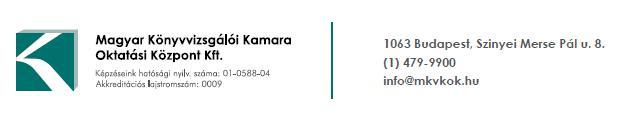 Nyilvántartásból való törlésre kerül továbbá, aki a bejelentési kötelezettségnek nem tesz eleget.

Aki a rá irányadó határidőig (az igazolvány kiállításának napjától számított 5 év + 30 nap) nem tesz eleget bejelentési kötelezettségének, a tevékenység folytatására vonatkozó engedélyét (igazolványát) a hatóság visszavonja és törli a névjegyzékből.

A törlést követően akkor kérheti az igazolvány újbóli kiadását és a névjegyzékbe történő ismételt felvételét, ha teljesítette a törlést megelőző továbbképzési időszak minden megkezdett évére vonatkozó, a Rendelet 10. §-a szerinti továbbképzési kötelezettség arányos részét.
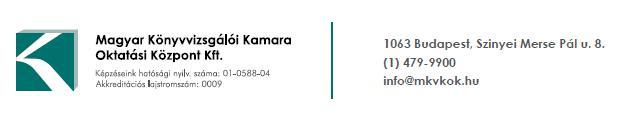 Köszönöm figyelmüket!

www.mkvkok.hu